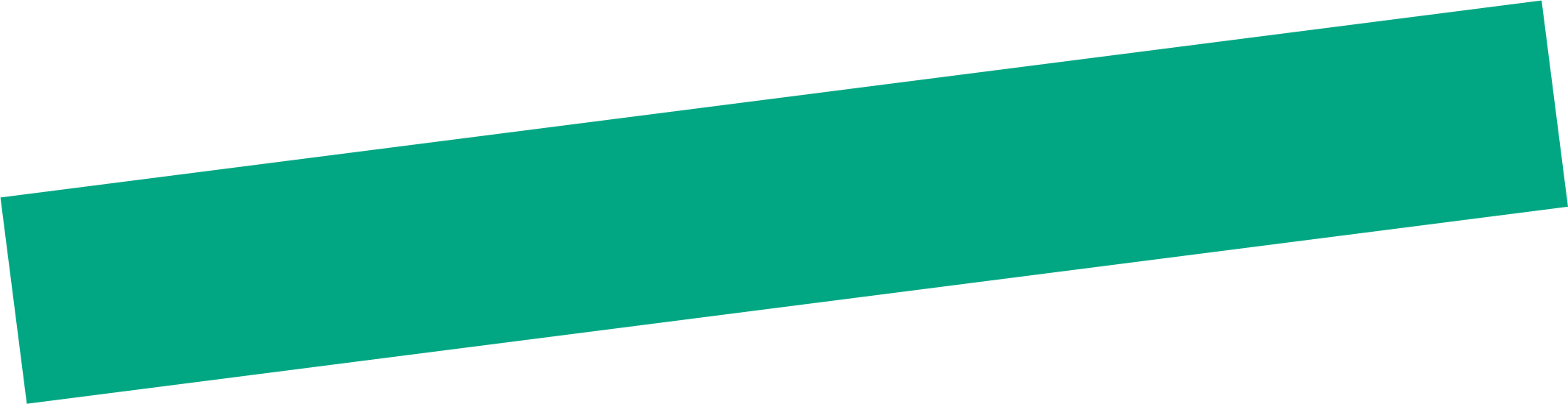 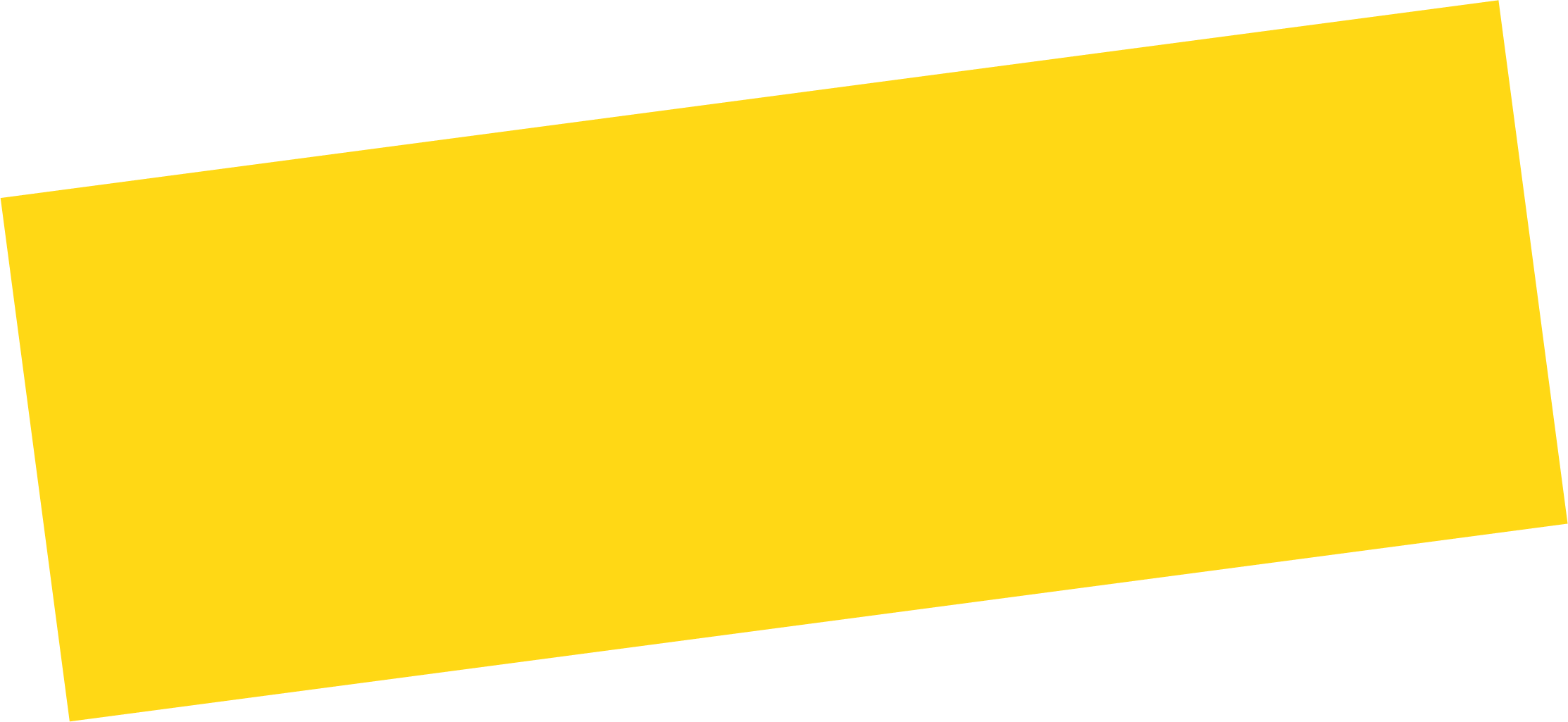 Unit 1
What’s your address?
Lesson 2
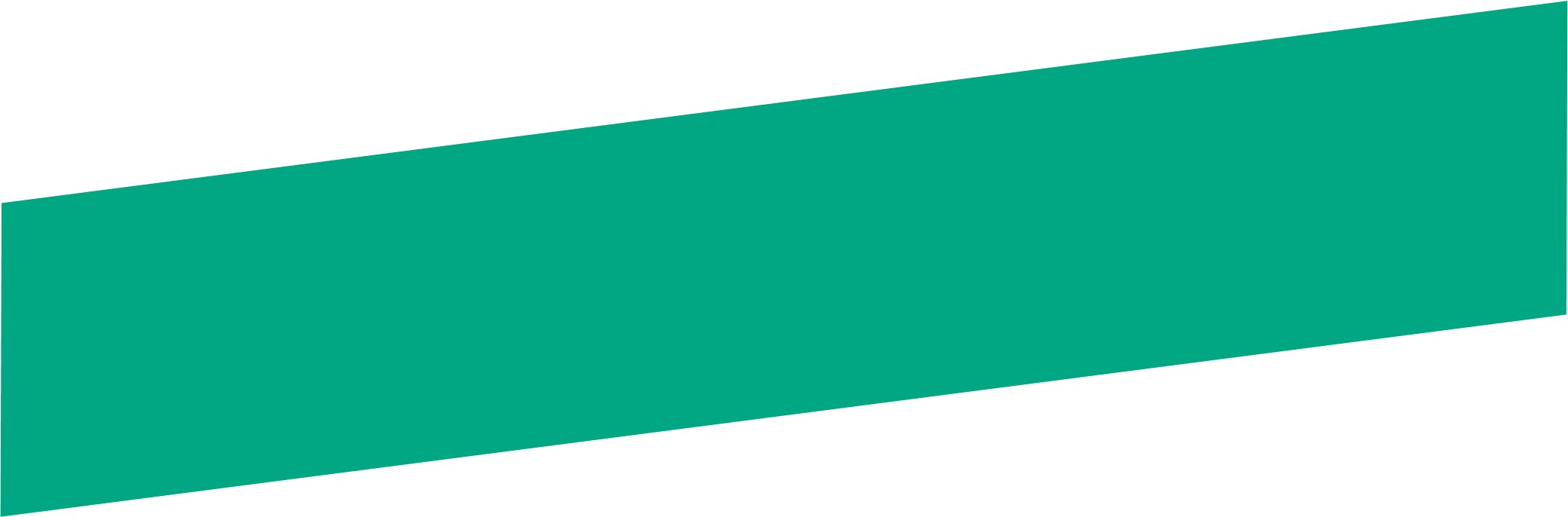 Teacher: Ms. Huyền Phạm 
Facebook: Học Tiếng Anh cùng Ms.Pham
VOCABULARY
Vocabulary
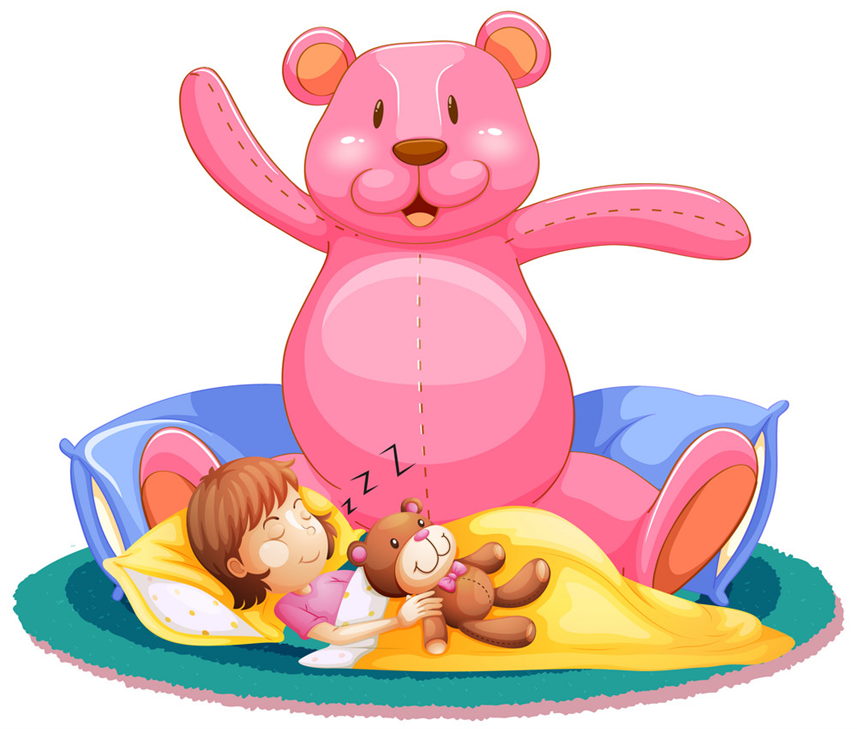 Big
/big/
Small
(a) nhỏ
/smɔːl/
Vocabulary
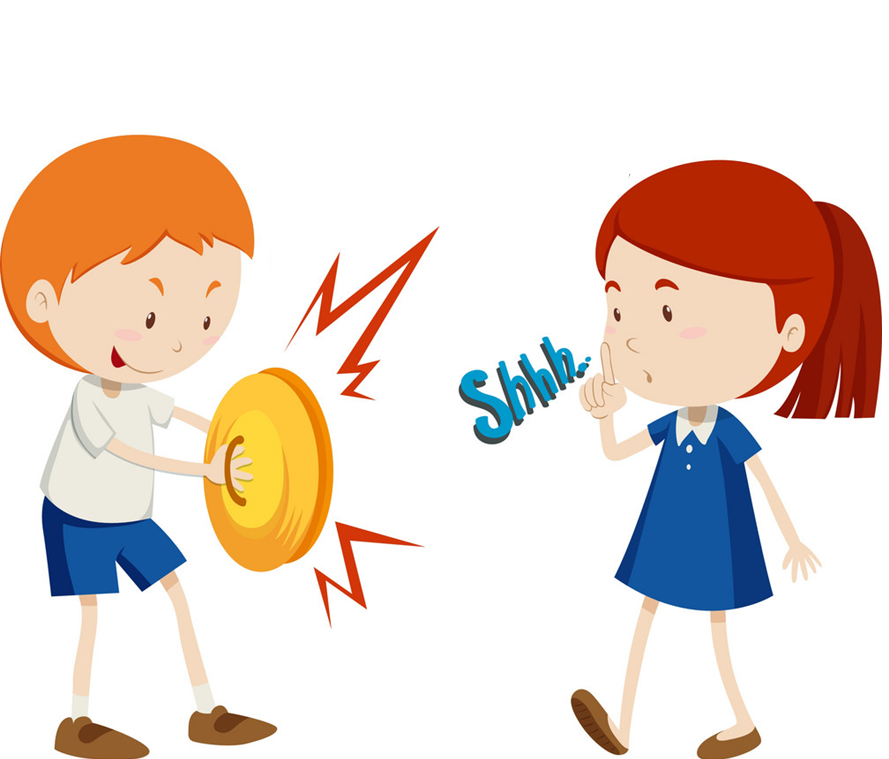 Noisy
/ˈnɔɪzi/
(a) Ồn ào
quiet
/ˈkwaɪət/
(a) Yên tĩnh
Vocabulary
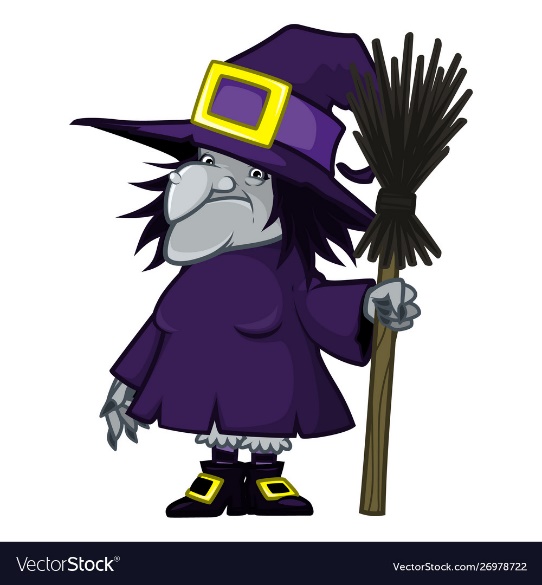 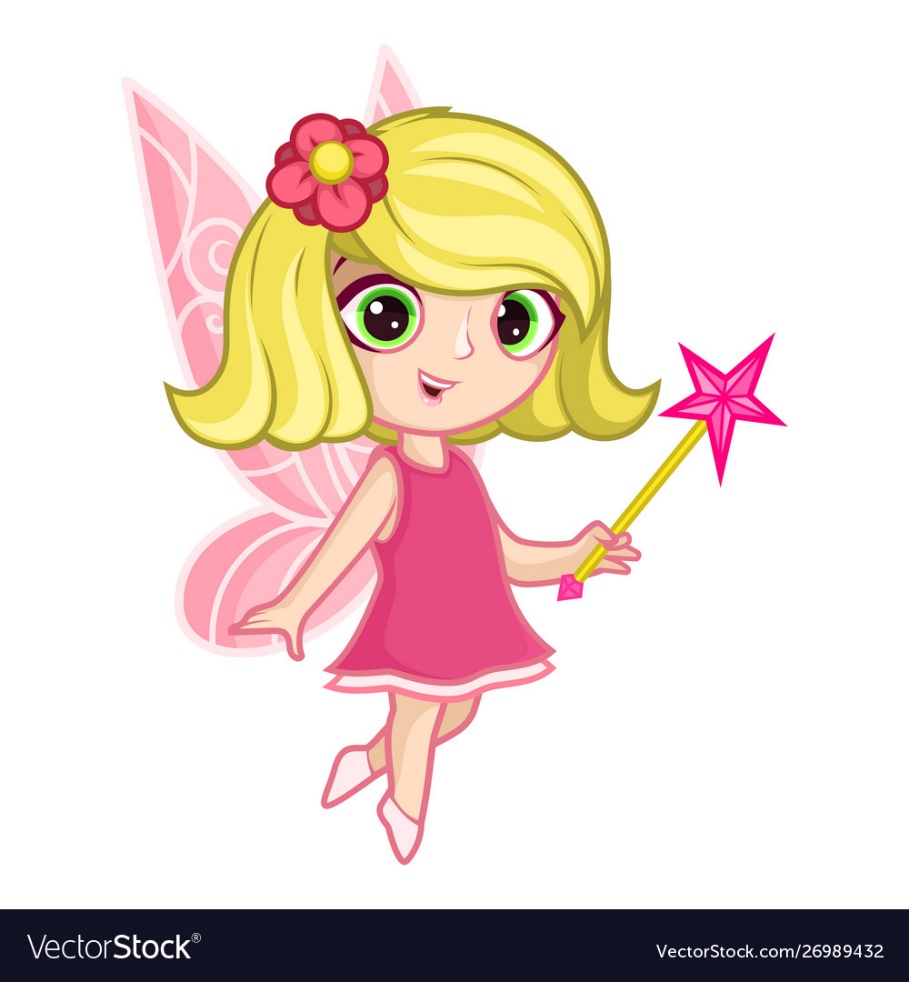 (a) đẹp, xinh
beautiful
/ˈbjuːtɪfl/
Vocabulary
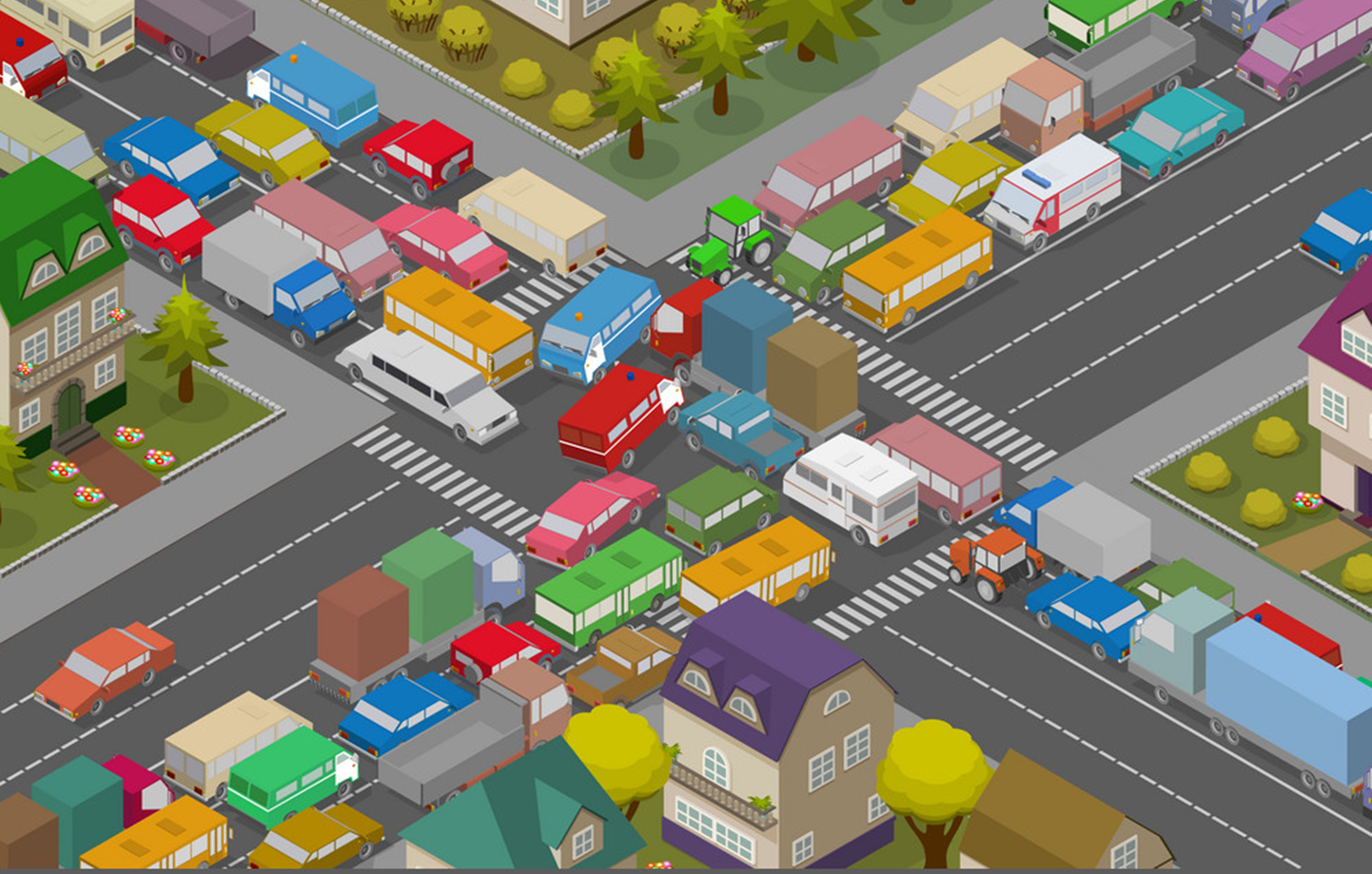 (a) Đông đúc
crowded
/ˈkraʊdɪd/
Vocabulary
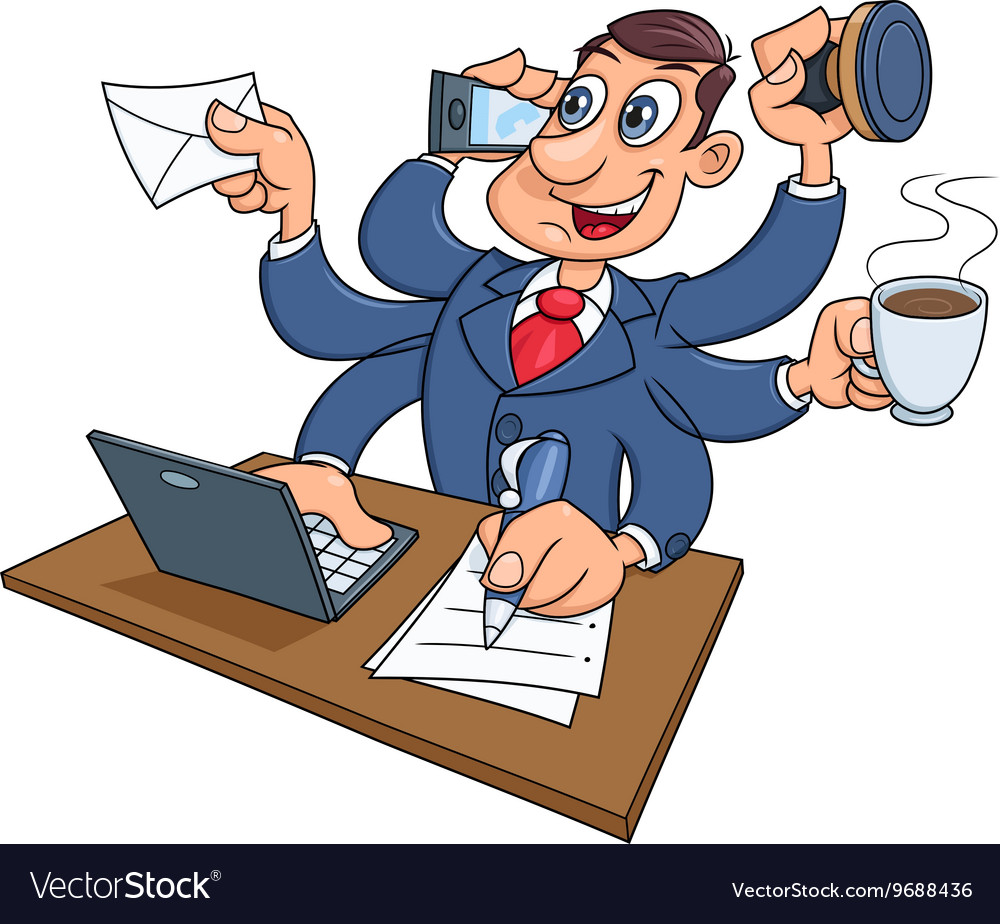 (a) bận rộn
busy
/ˈbɪzi/
Vocabulary
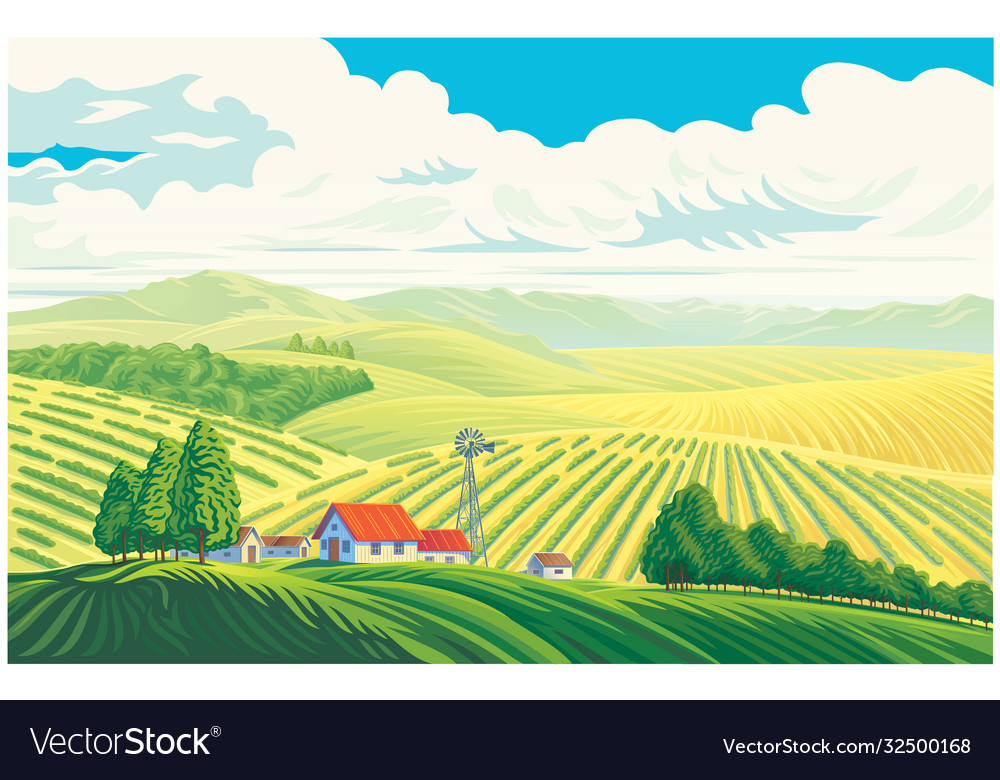 (a) rộng
large
/lɑːrdʒ/
Vocabulary
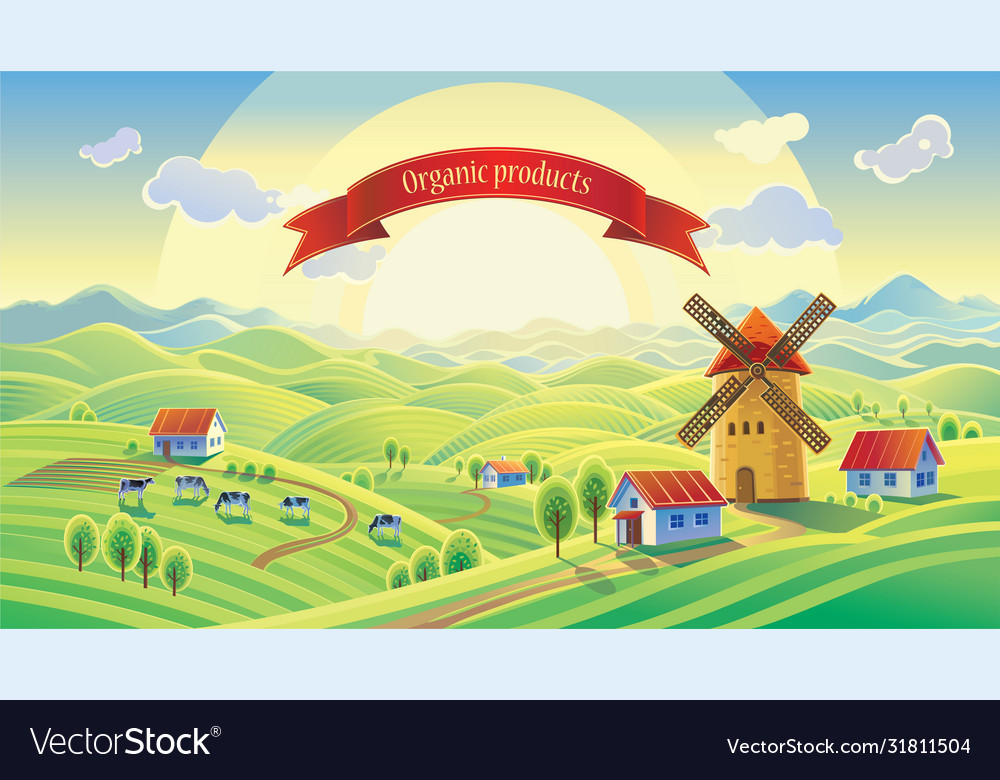 (a) xa
far
/fɑː/
Vocabulary
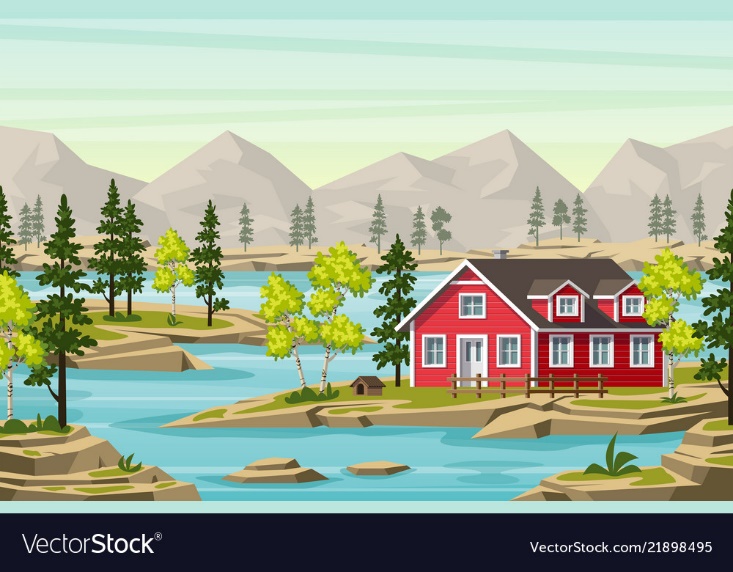 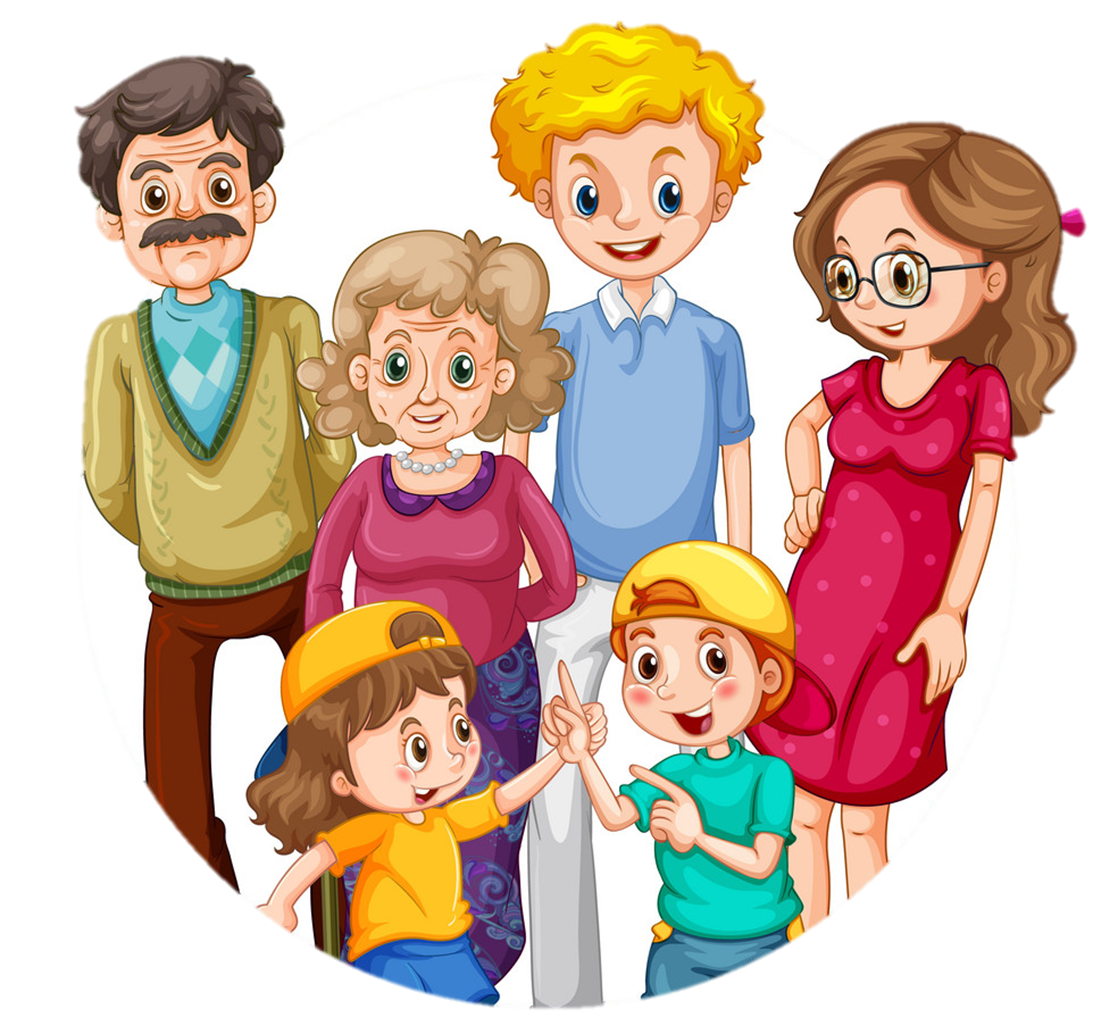 (n) quê
hometown
/ˈhəʊmtaʊn/
Vocabulary
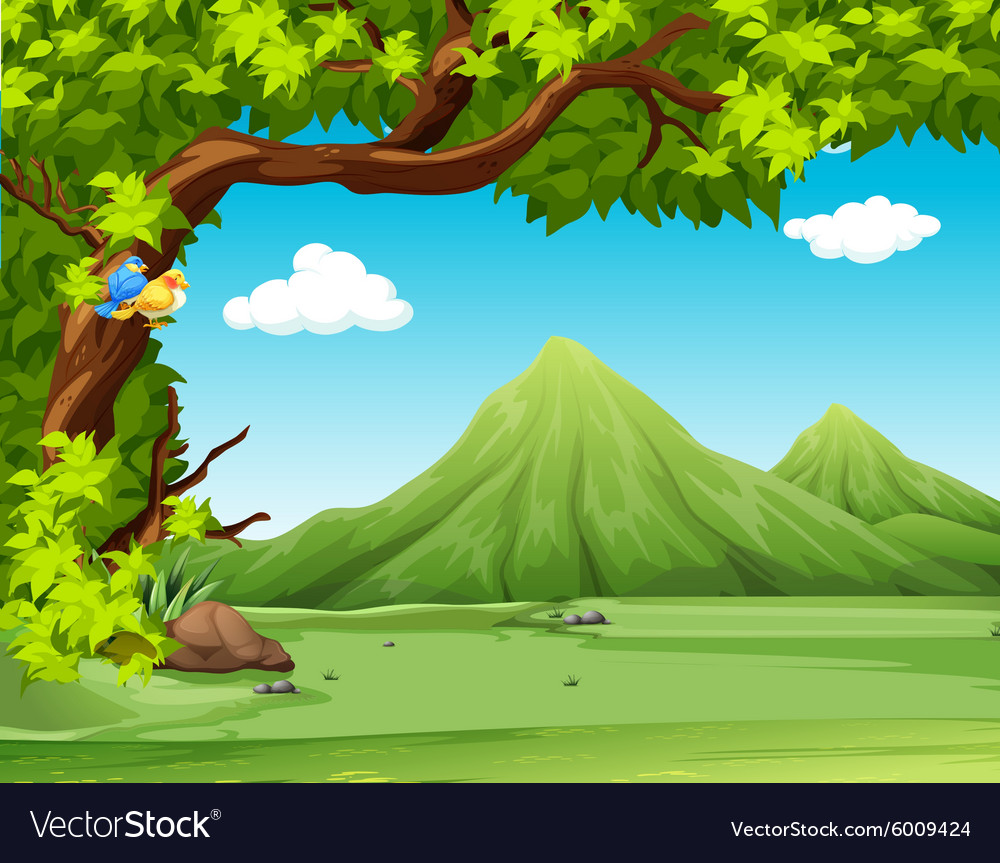 (n) núi
mountain
/ˈmaʊntən/
Vocabulary
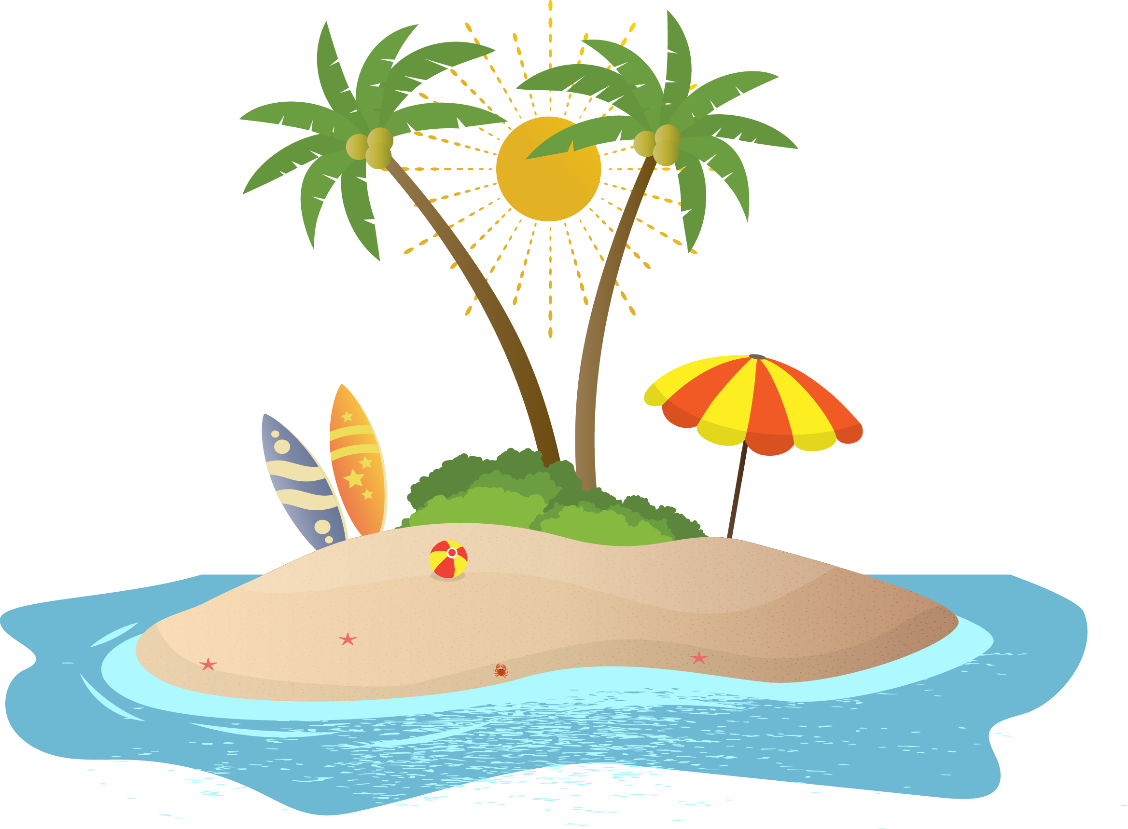 (n) Hòn đảo
island
ˈaɪlənd/
Vocabulary
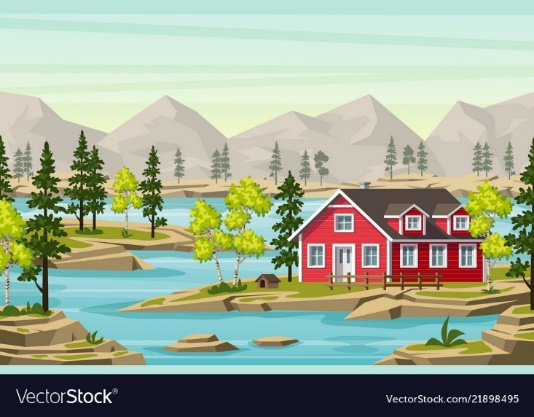 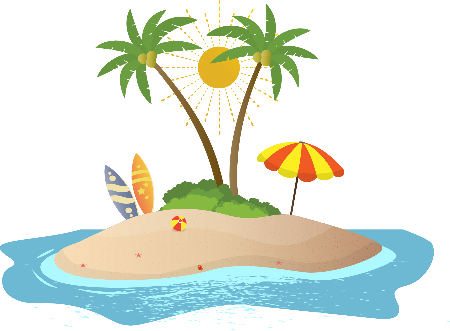 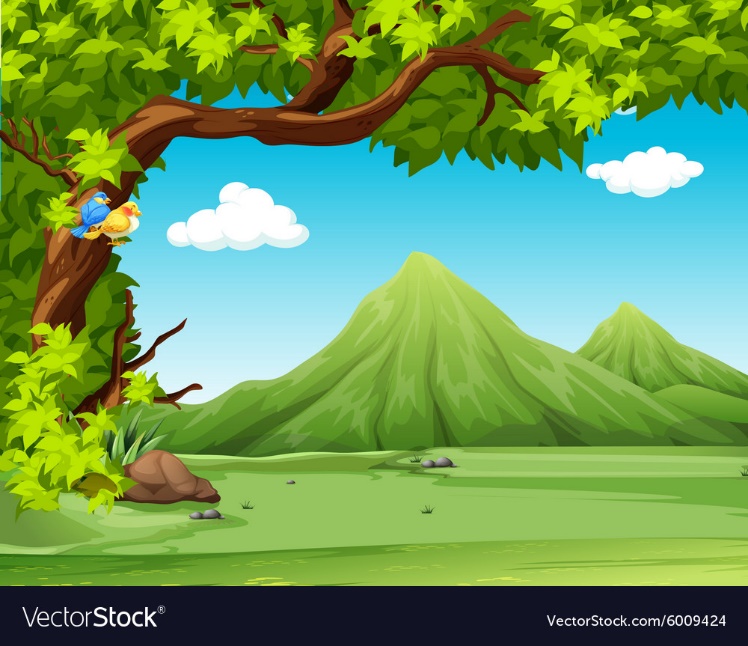 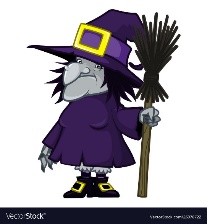 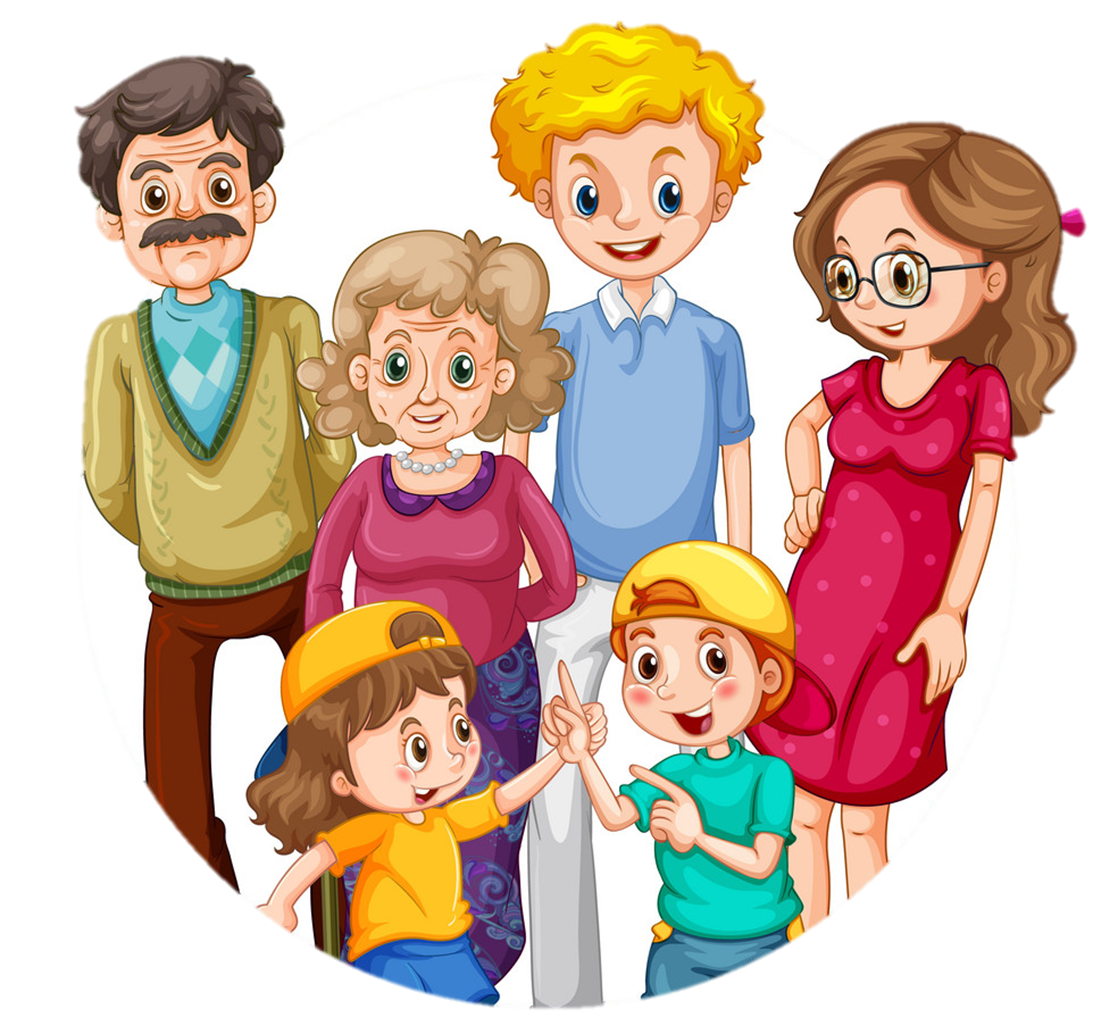 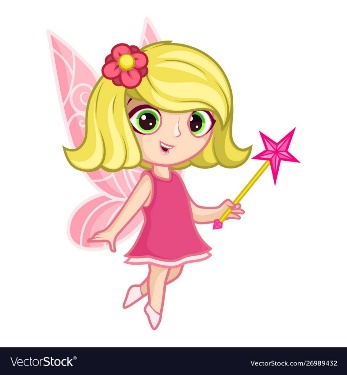 island
mountain
hometown
far
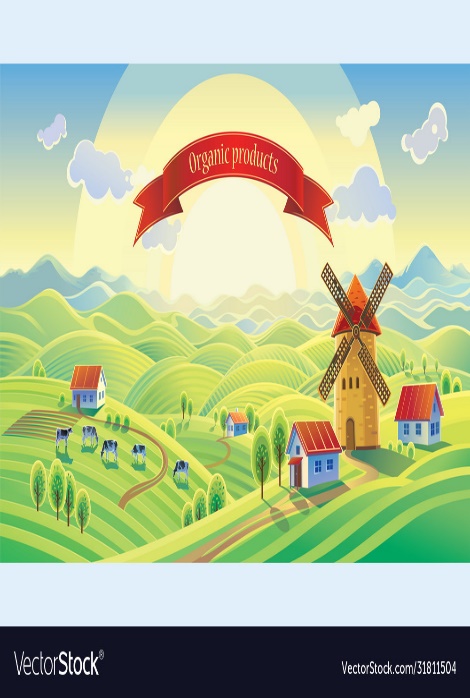 noisy
big
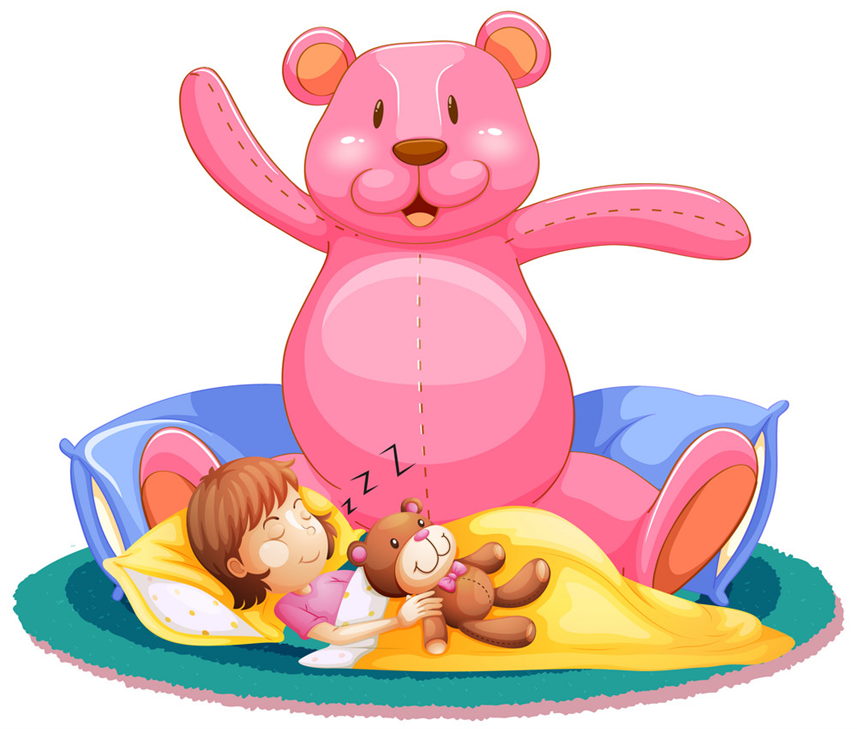 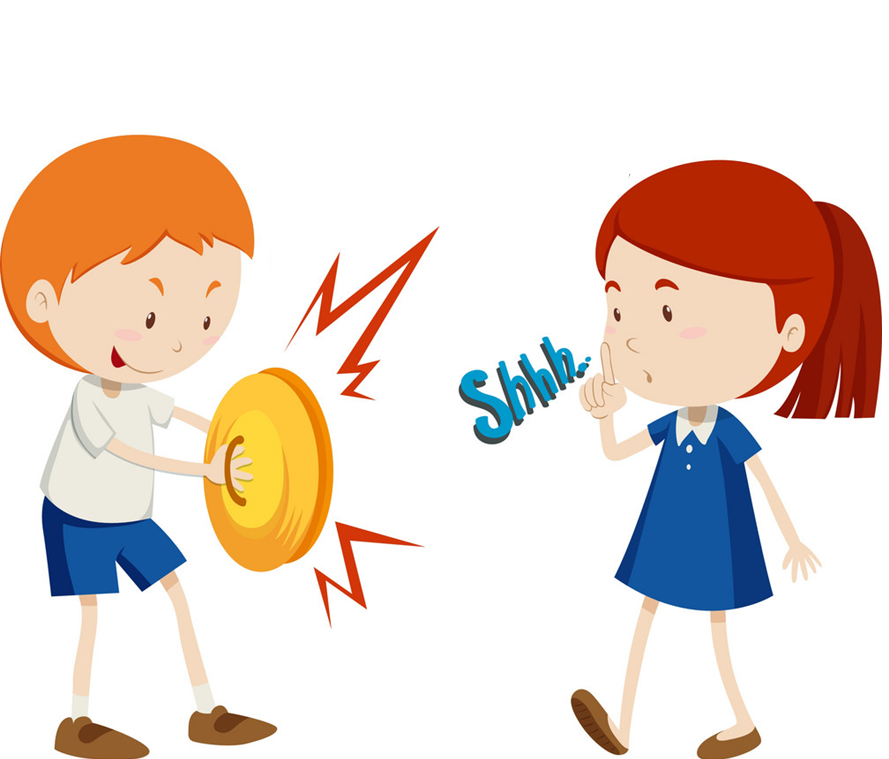 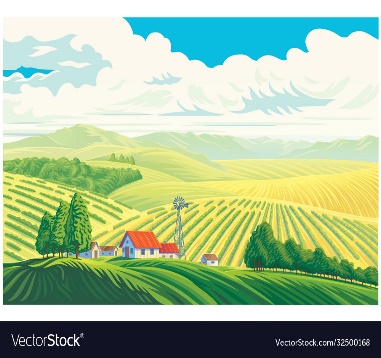 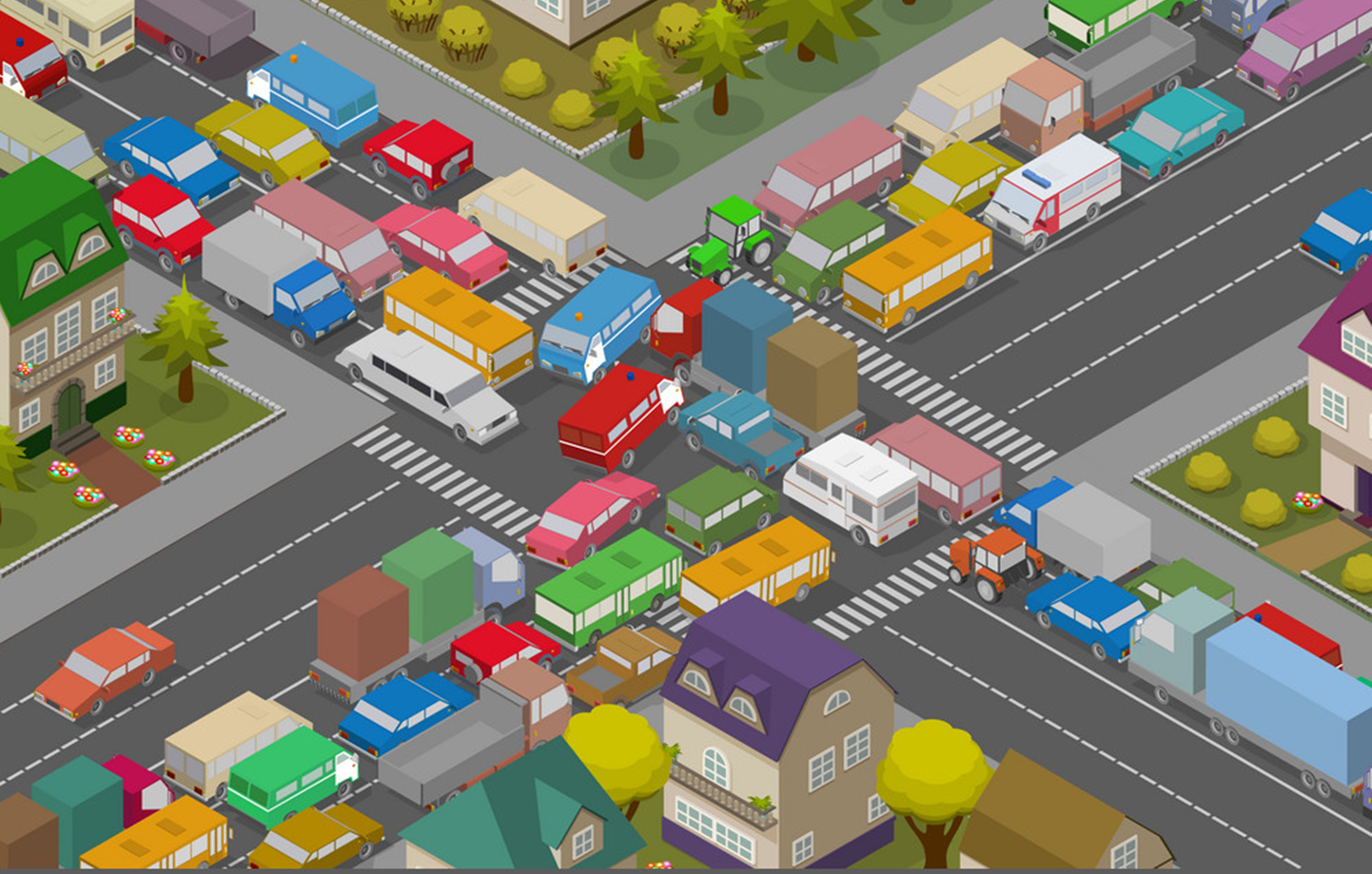 crowded
large
quiet
beautiful
small
1. Look, listen and repeat.
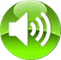 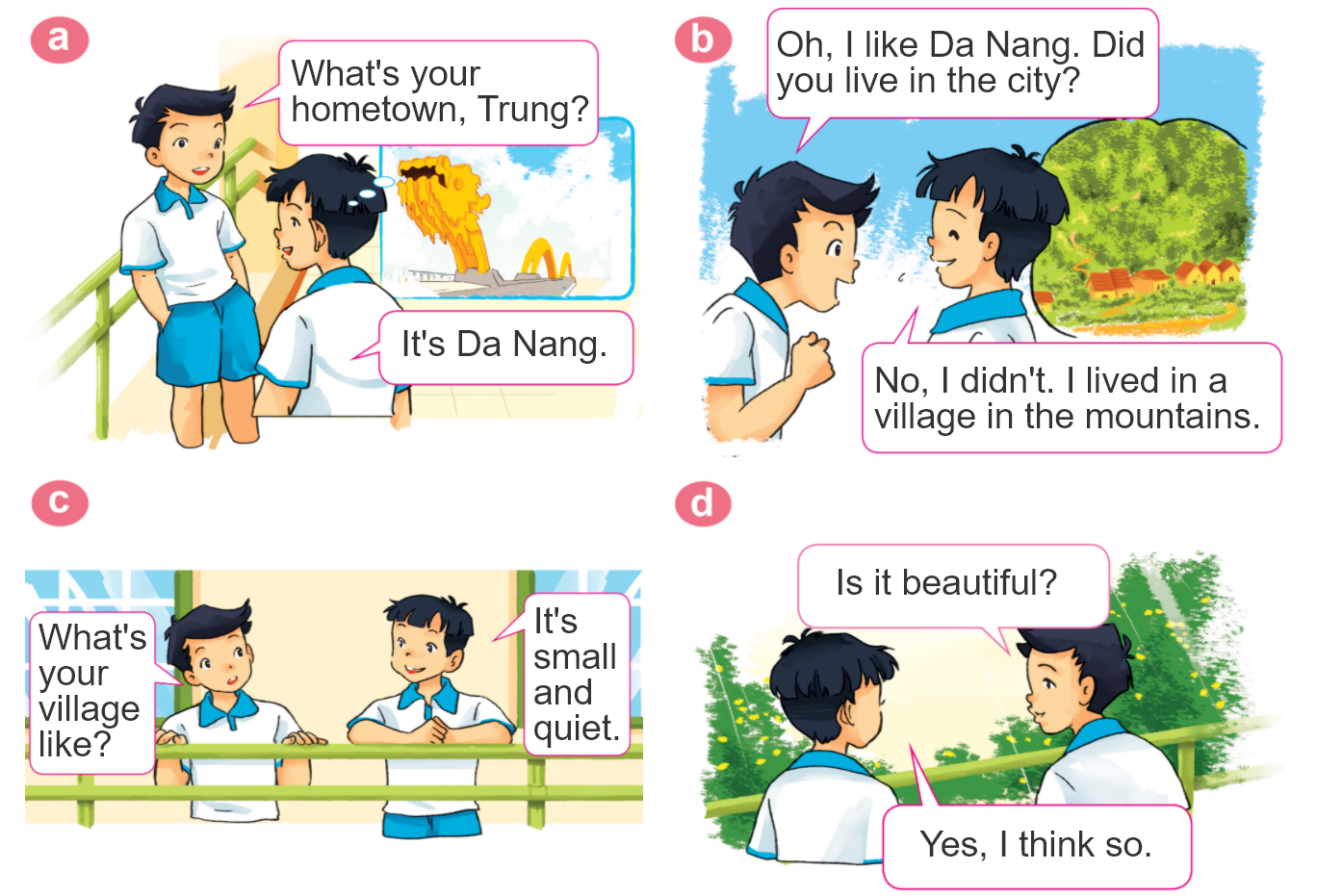 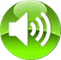 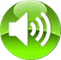 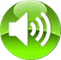 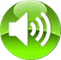 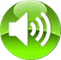 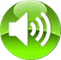 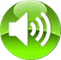 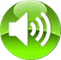 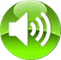 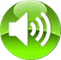 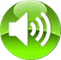 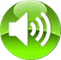 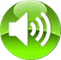 2. Point and say
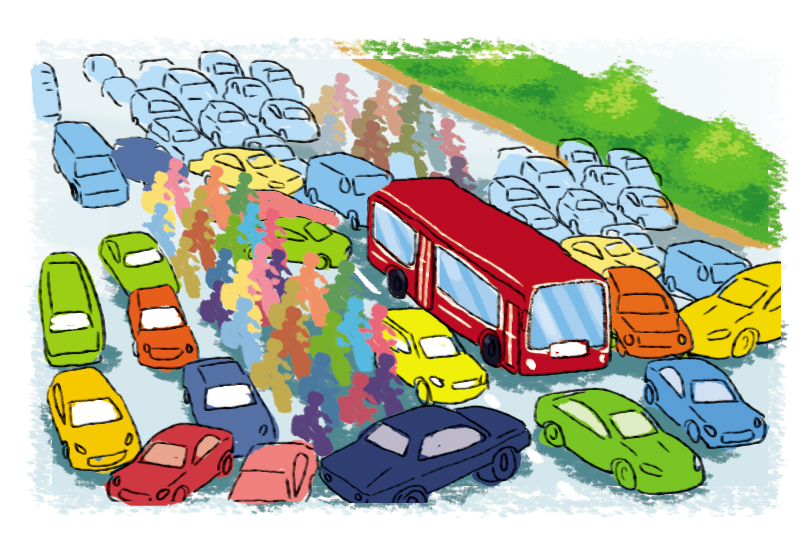 city, 
big and busy
What's the ________ like?
city
It's __________________.
big and busy
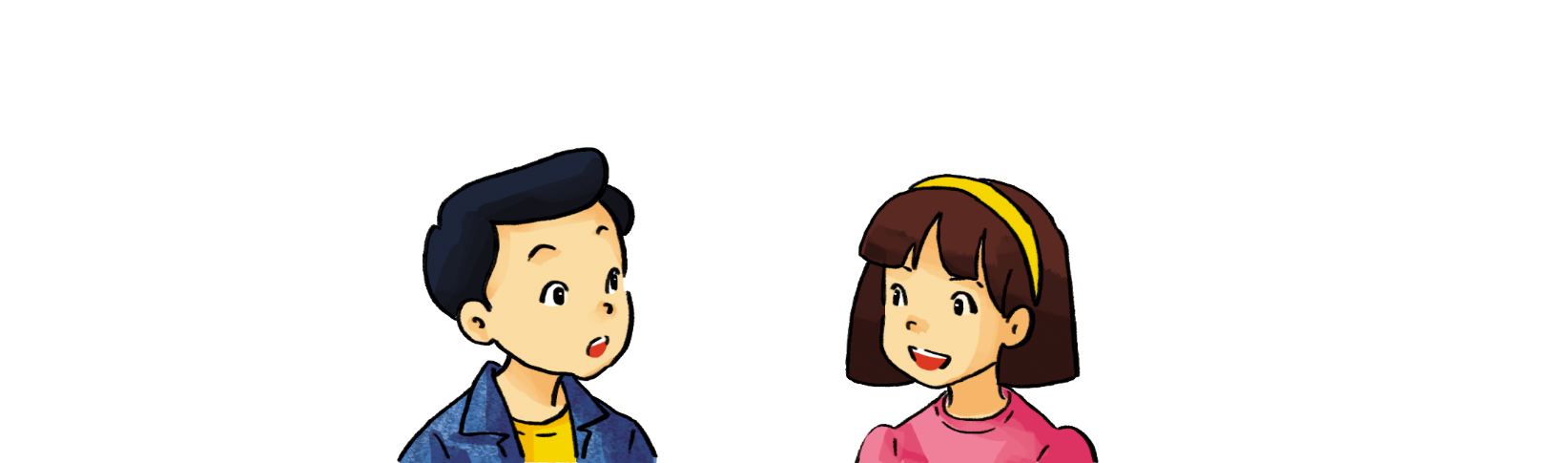 2. Point and say
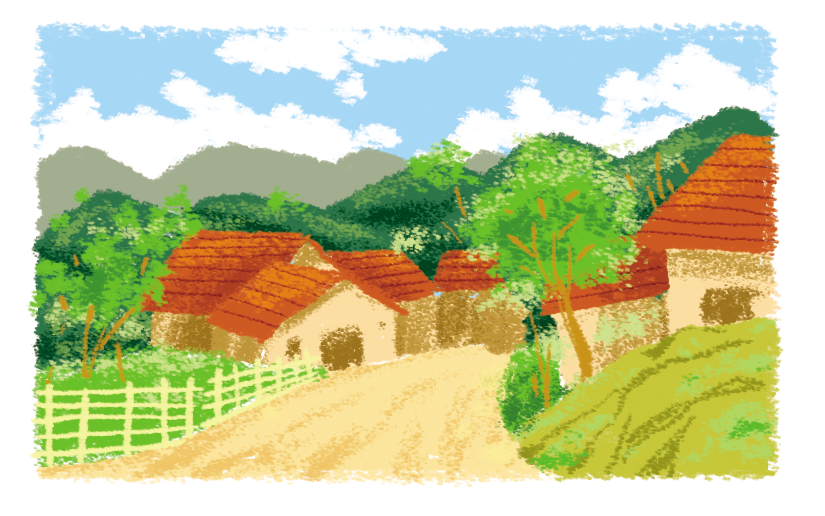 village, 
far and quiet
What's the ________ like?
village
It's __________________.
far and quiet
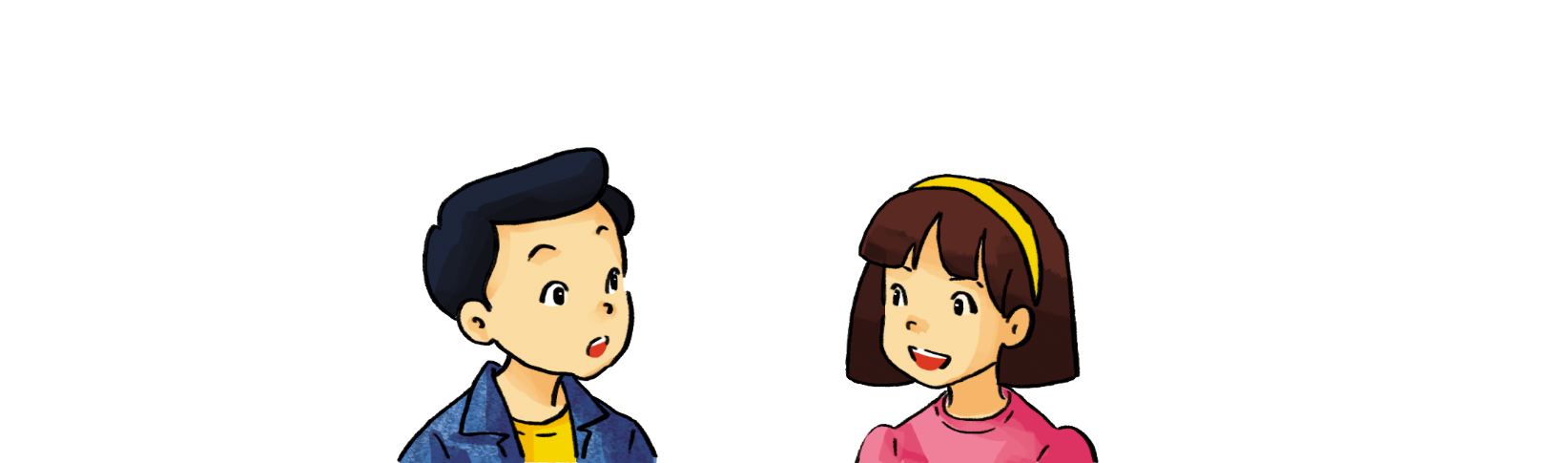 2. Point and say
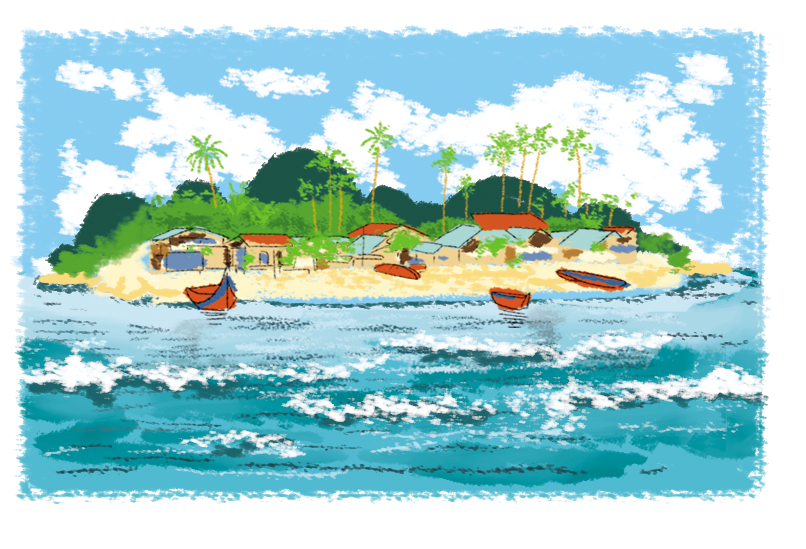 island, 
small and pretty
What's the ________ like?
island
It's __________________.
small and pretty
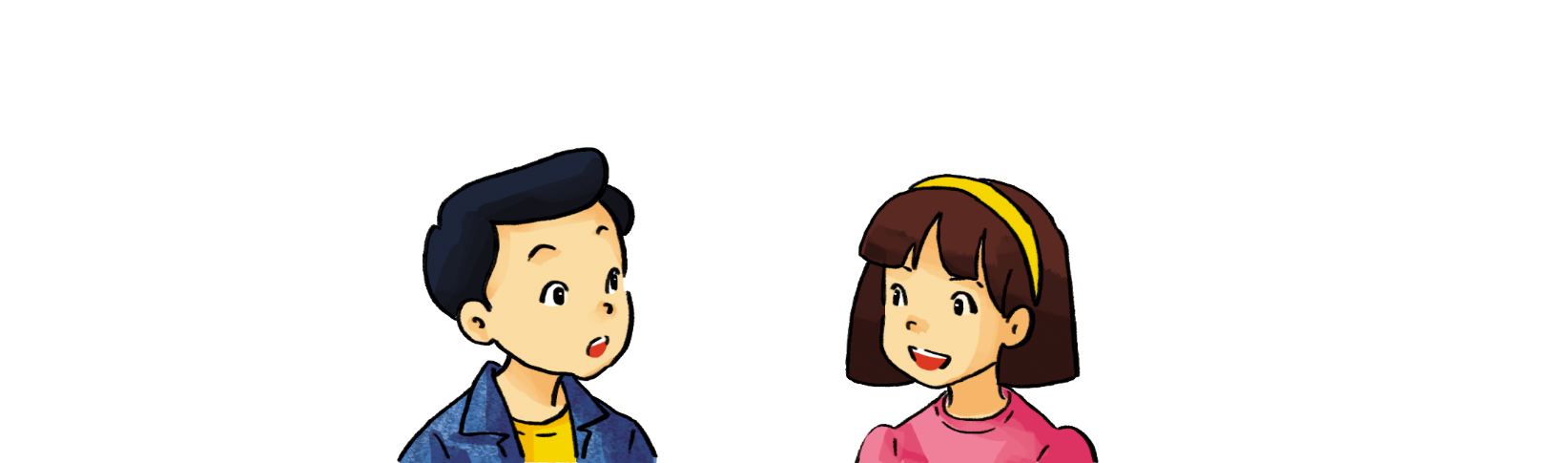 2. Point and say
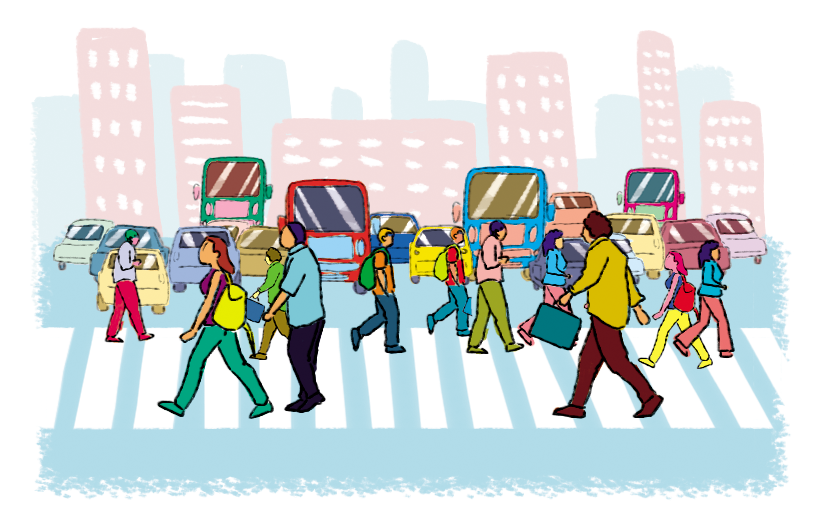 town, 
large and crowded
What's the ________ like?
town
It's __________________.
large and crowded
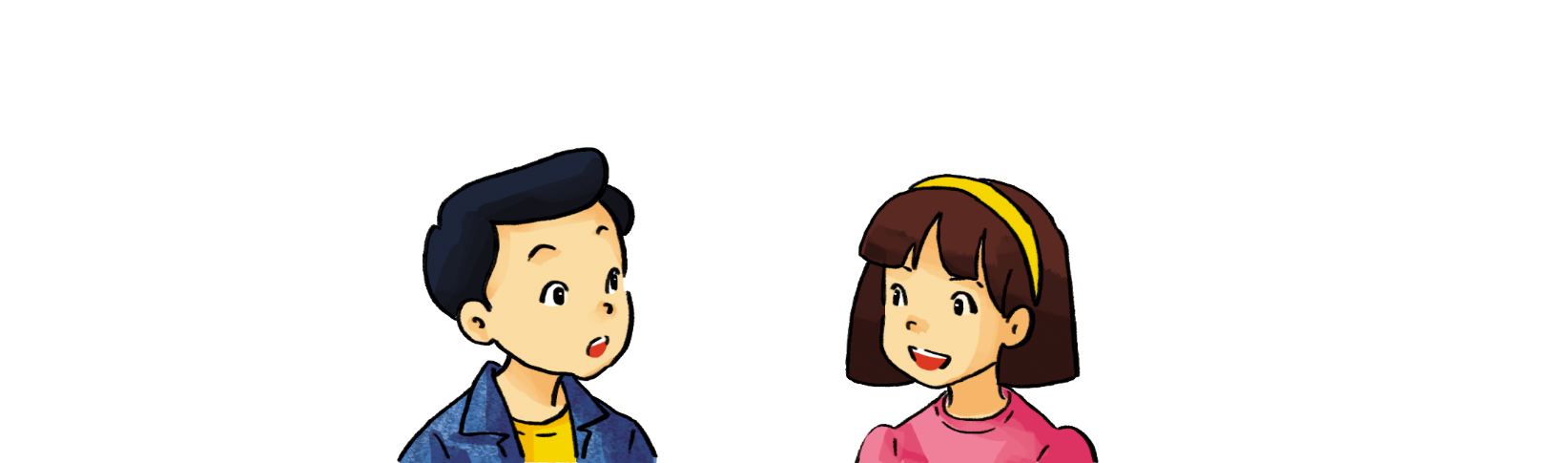 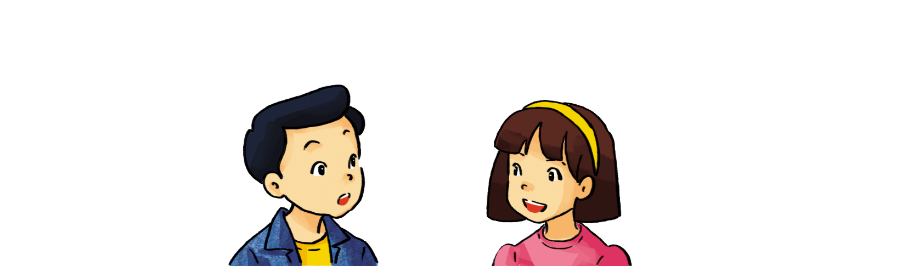 2. Point and say
What's the ________ like?
It's ___________.
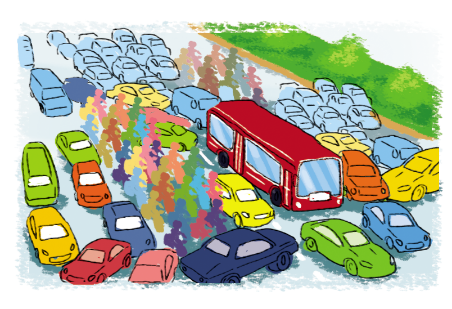 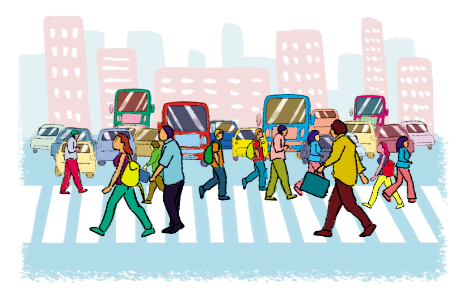 city, 
big and busy
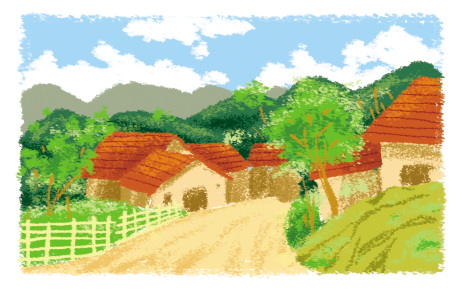 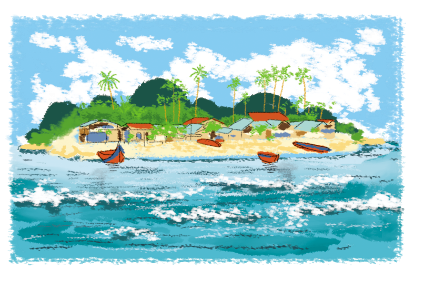 town, 
large and crowded
village, 
far and quiet
island, 
small and pretty
3. Let’s talk
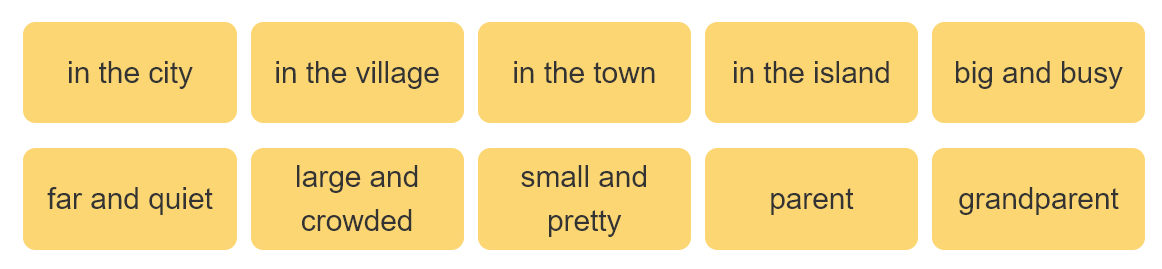 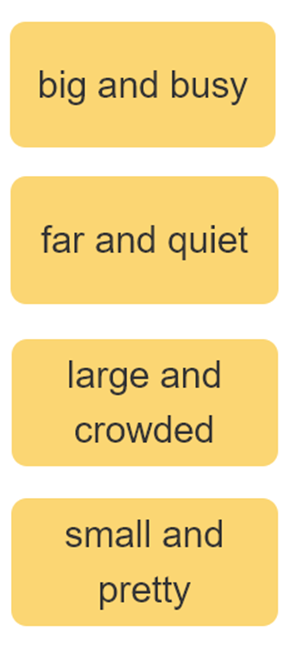 I live ____________.
Where do you live?
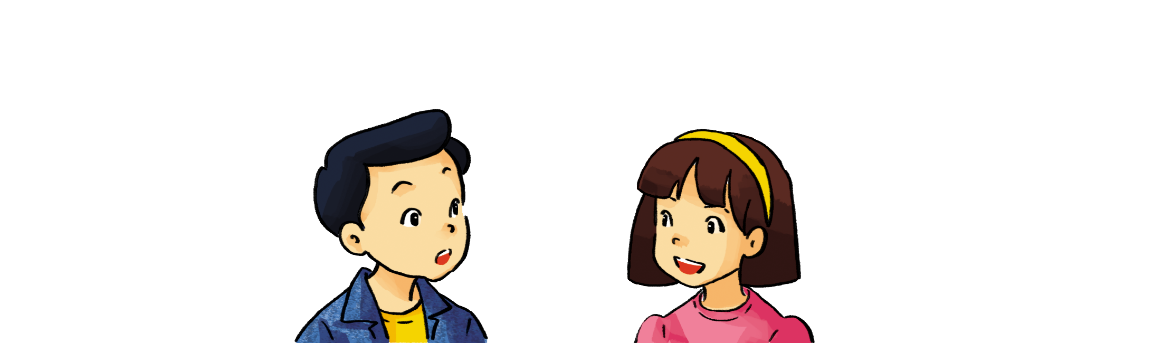 What's it like?
It’s ______.
I live with ________.
Who do you live with?
parents
grandparents
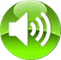 4. Listen and circle
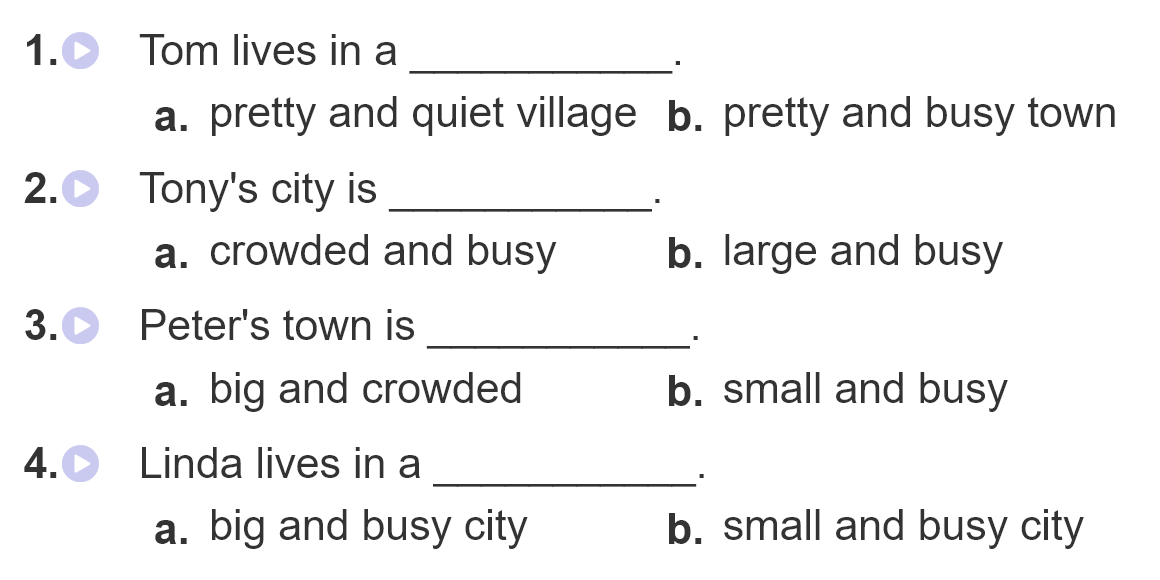 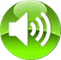 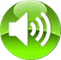 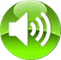 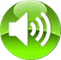 5. Write about you.
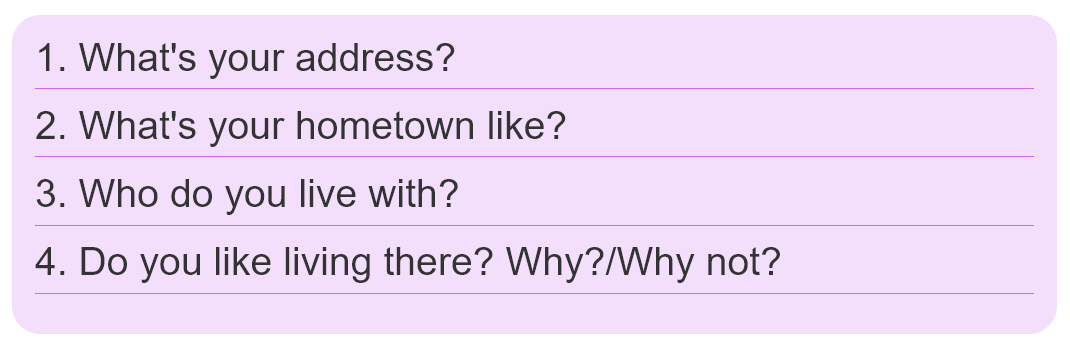